Etické aspekty výzkumu v psychologii
Helena Klimusová
Výzkum v psychologii
výzkum prováděn na živých bytostech
závěry výzkumu mají dopad na společnost jako celek
zneužitelnost výsledků výzkumu
Příklad návrhu výzkumu
Etické problémy výzkumu
klamání účastníků
nedobrovolná účast ve výzkumu, nemožnost odstoupit
chybí informovaný souhlas
možnost zneužití důvěrných informací
riziko poškození účastníků
chybí debriefing 
pochybná vědecká hodnota studie
Regulace výzkumu v psychologii
zásady pro experimenty s lidskými subjekty – vychází z pravidel pokusů v medicíně
Norimberský kodex (1947)
etické kodexy psychologických společností (APA – 1953)
postupné revize
Code of Human Research Ethics (BPS, 2010)
Základní principy:

respektování autonomie a důstojnosti zúčastněných osob
vědecká hodnota
společenská odpovědnost
maximalizace přínosu a 
	minimalizace škod
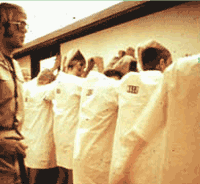 Uplatnění etických principů ve výzkumu
Postupy a problematické otázky:

informovaný souhlas
zajištění důvěrnosti
poskytování rad
klamání
debriefing
publikace výsledků výzkumu
Informovaný souhlas
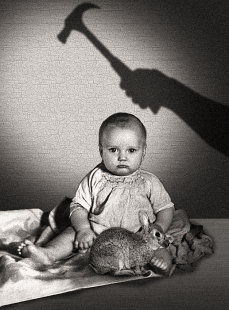 cíl projektu
typ shromažďovaných dat
metoda získání dat
důvěrnost a anonymita informací
časové závazky účastníků
právo odmítnout sdílet informace
právo odstoupit kdykoli ze studie (bez následků)
Informovaný souhlas
právo nechat odstranit údaje z databáze
údaje o všech rizicích spojených s účastí
údaje o kompenzaci vynaložené námahy a času
kontakty na výzkumníky a kontrolní orgány
údaje o debriefingu
údaje o využití dat a výsledků 
potencionální přínos výzkumu
Důvěrnost informací
všechny informace brány jako důvěrné, pokud není dohodnuto předem jinak
znemožnit identifikaci účastníků při publikaci výsledků
možné narušení práva na důvěrnost sdělení – upozornit předem
Poskytování rad
někdy intervence součástí výzkumu
jindy se objeví problém, kterého si účastník nemusí být vědom a který intervenci vyžaduje
vyžadování pomoci účastníkem – otázka dvojí role a kompetence výzkumníka
Klamání
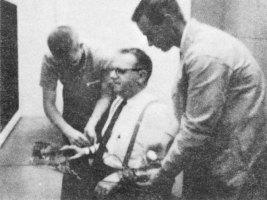 zatajení pravého účelu výzkumu 
klamání o pravém účelu výzkumu
před použitím klamu
uvážit alternativní postupy bez klamu
poskytnout účastníkům co nejvíce informací v první fázi
uvažovat o dopadu zatajení
odhalit co nejdříve
Debriefing
důležitý zvláště u výzkumů, kde došlo ke klamání účastníků
nejen verbální popis situace, ale i zpracování emocí
není ospravedlněním pro neetické postupy
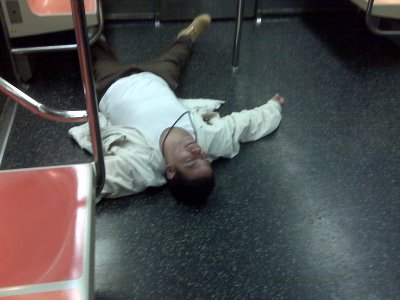 Publikace výsledků výzkumu
vědecké podvody:
zkreslená data
vymyšlená data
plagiátorství
vícenásobná publikace výsledků
poskytnutí dat pro ověření
autorství publikace
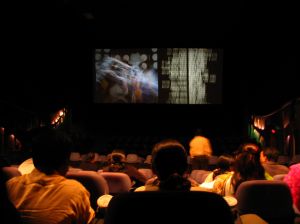